OUR SCHOOL
I.C. 41 – CONSOLE 
NAPOLI
ITALY
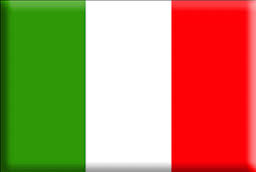 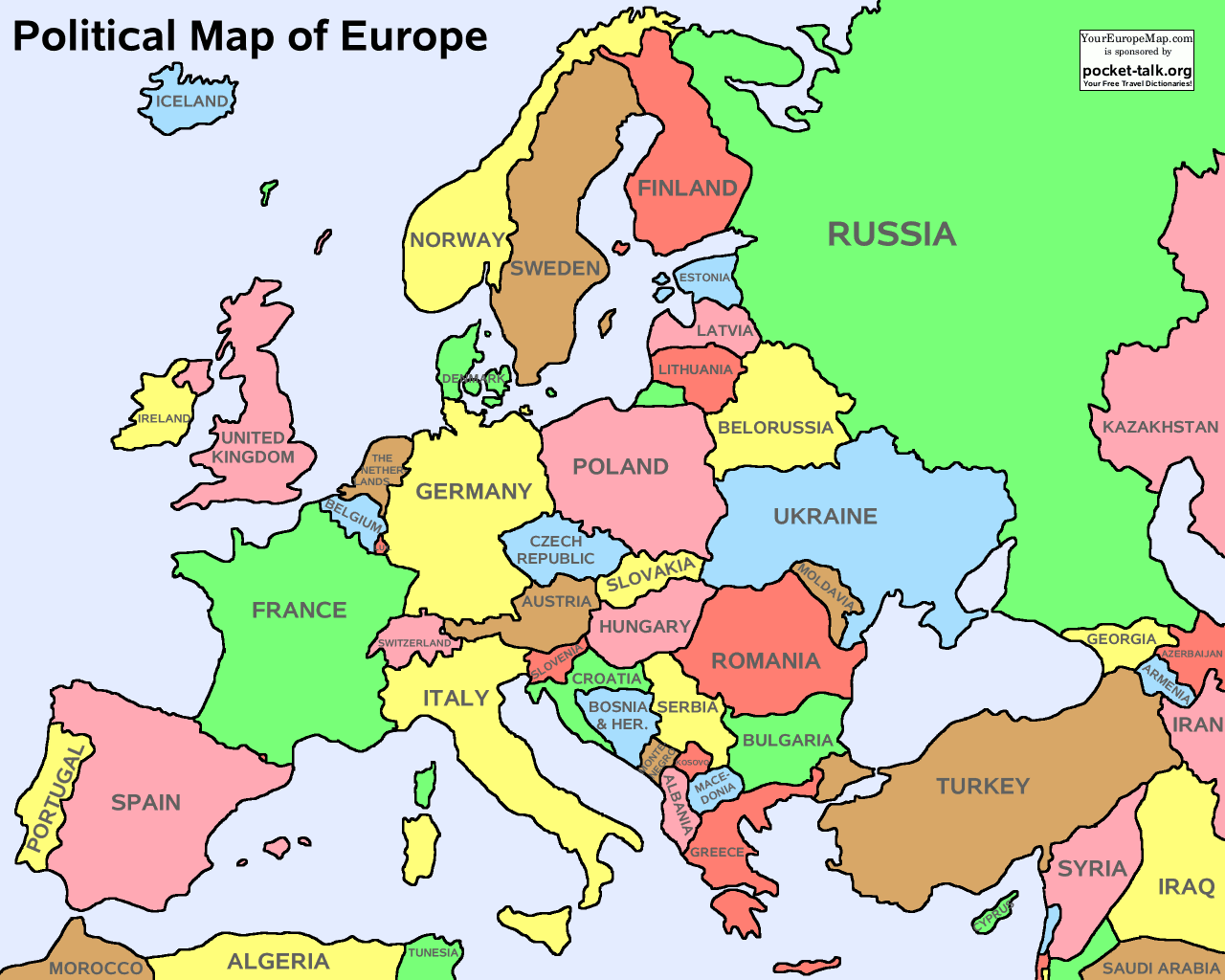 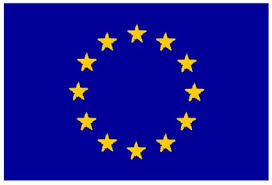 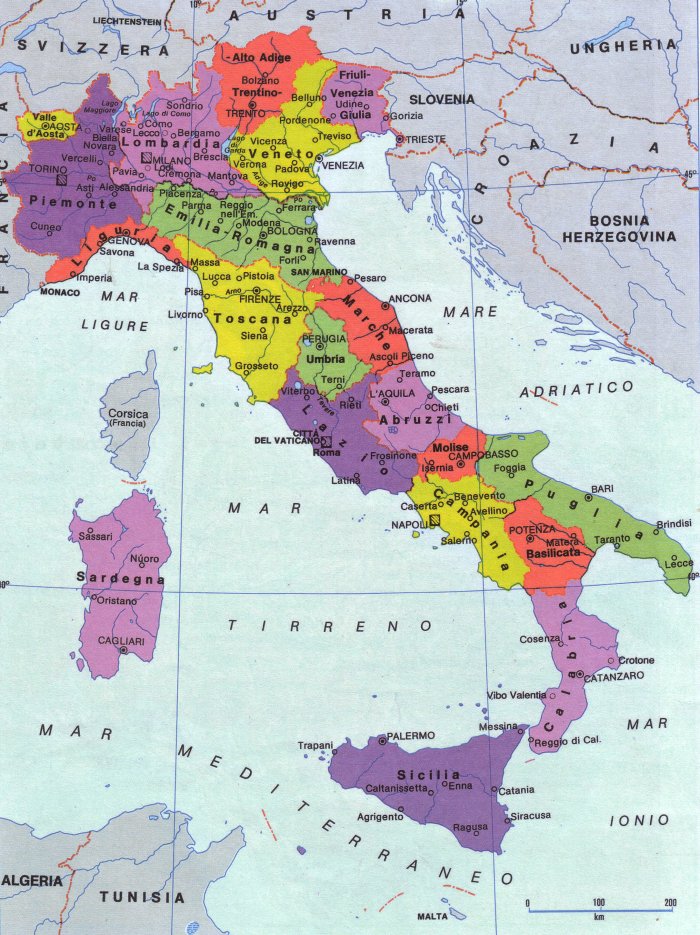 WE  ARE IN NAPLES 
HERE
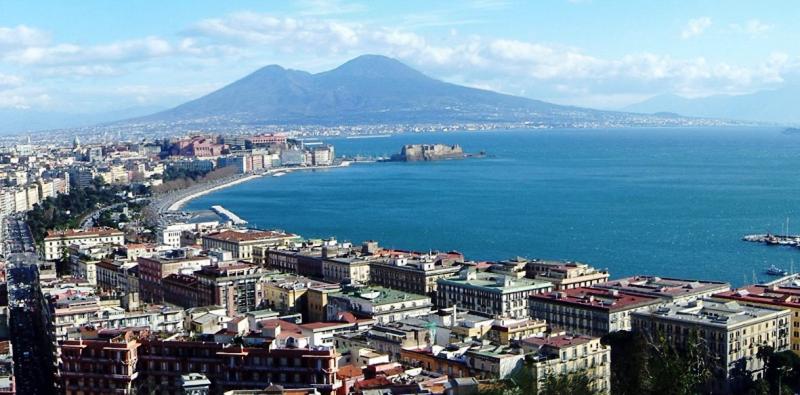 NAPLES
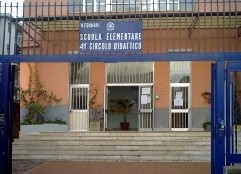 This is our school
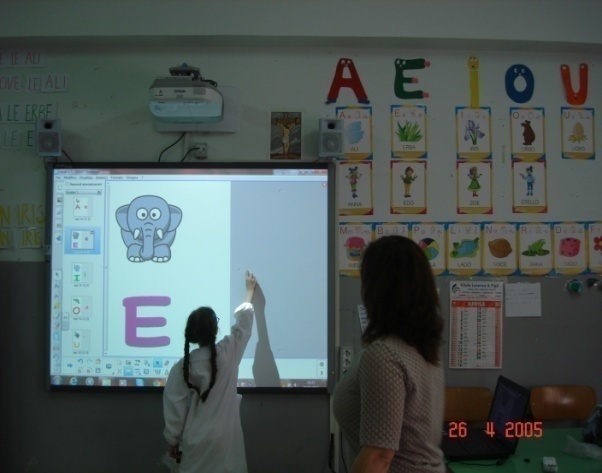 classroom with lim
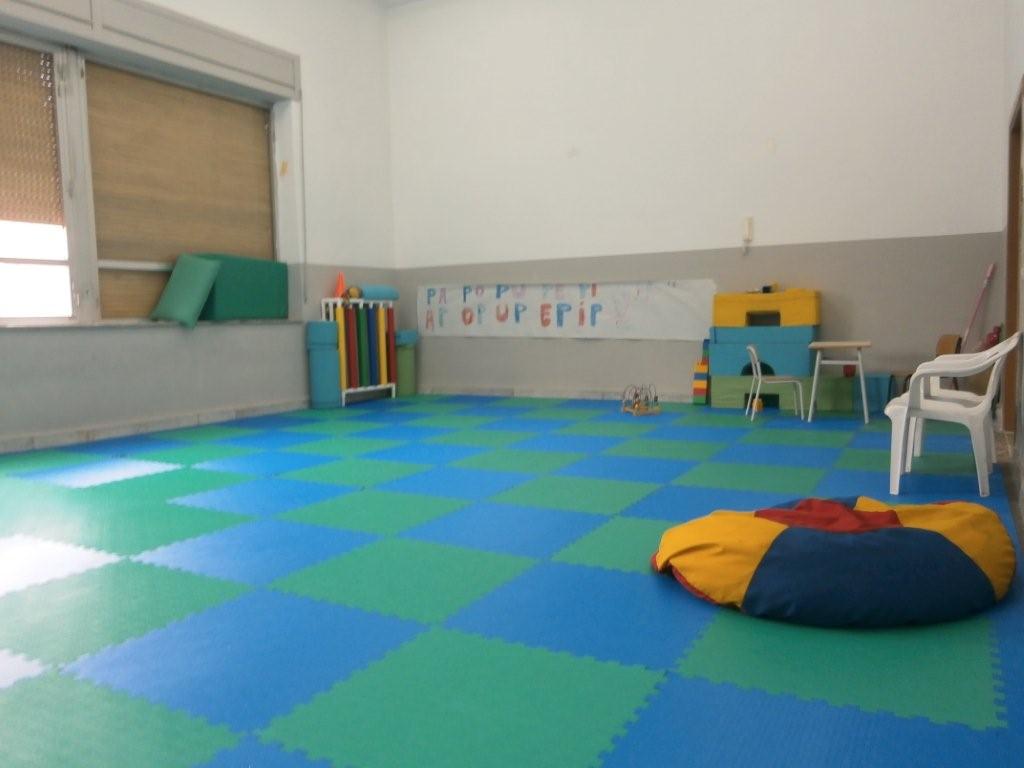 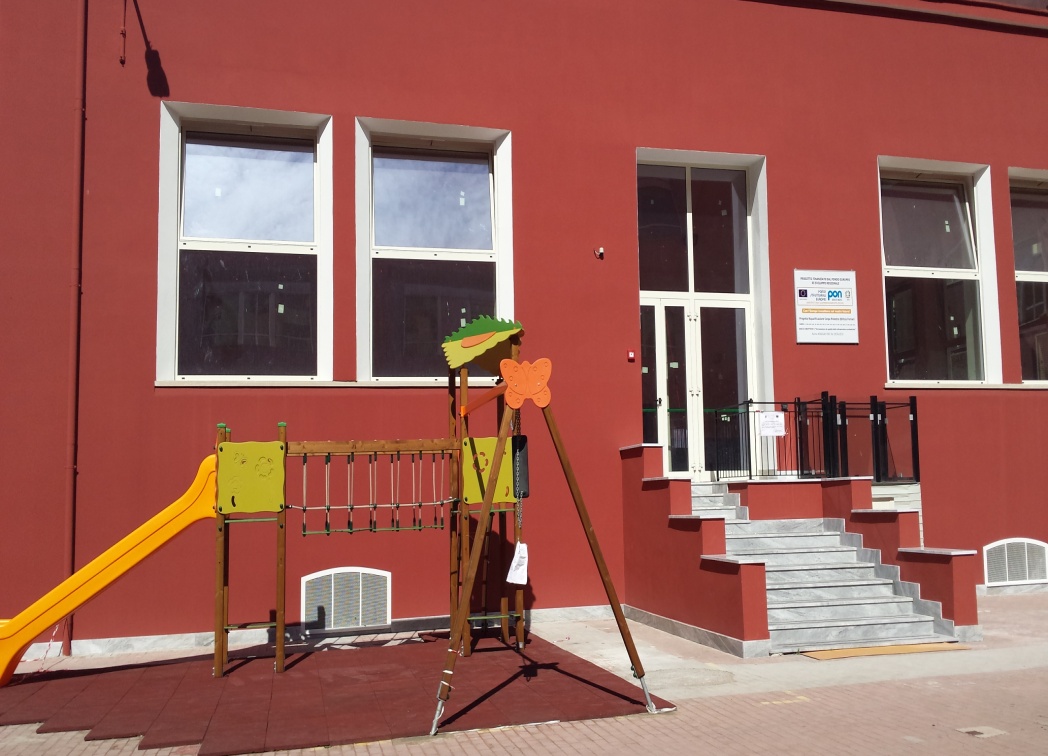 Here we do gymnastics
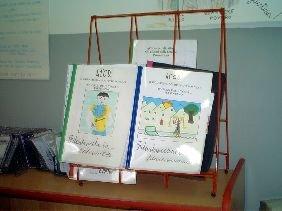 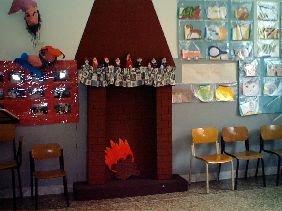 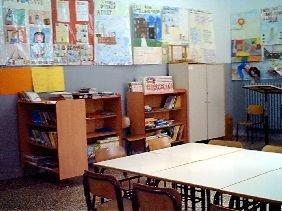 Our library
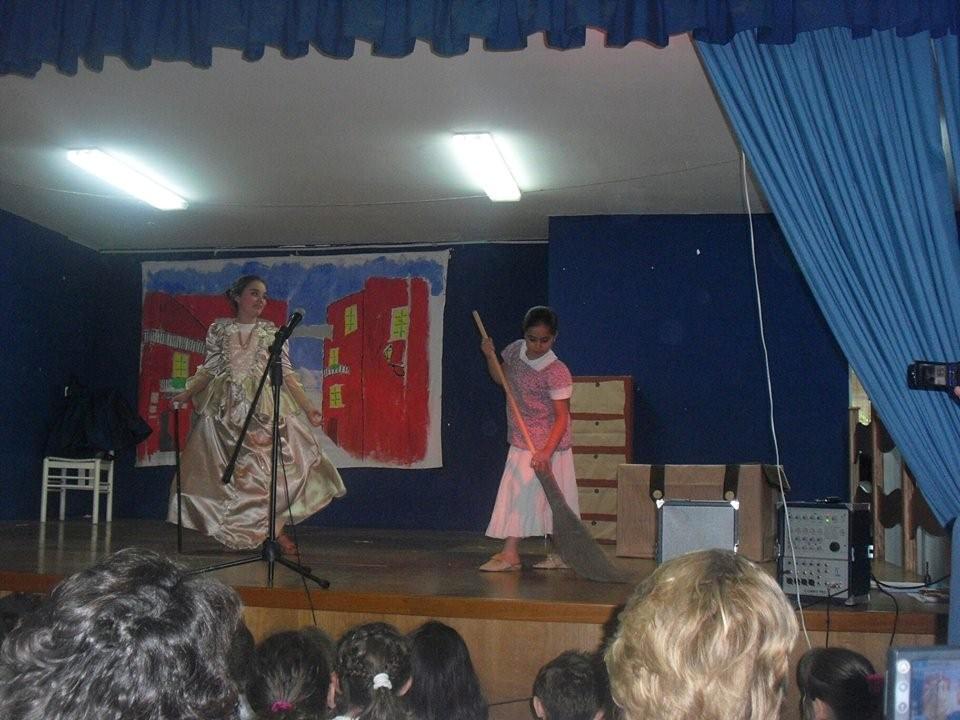 theatre
Here we are
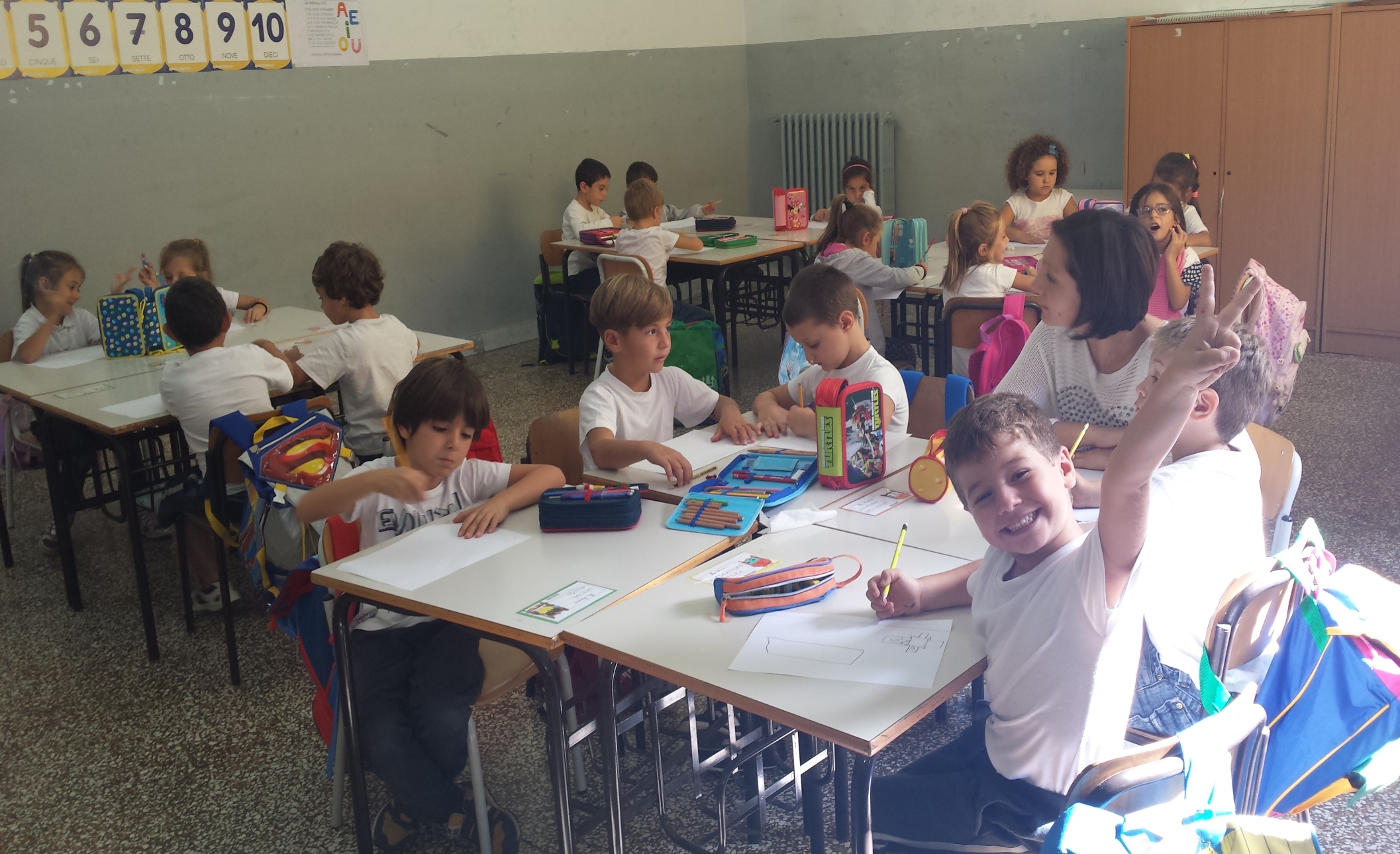 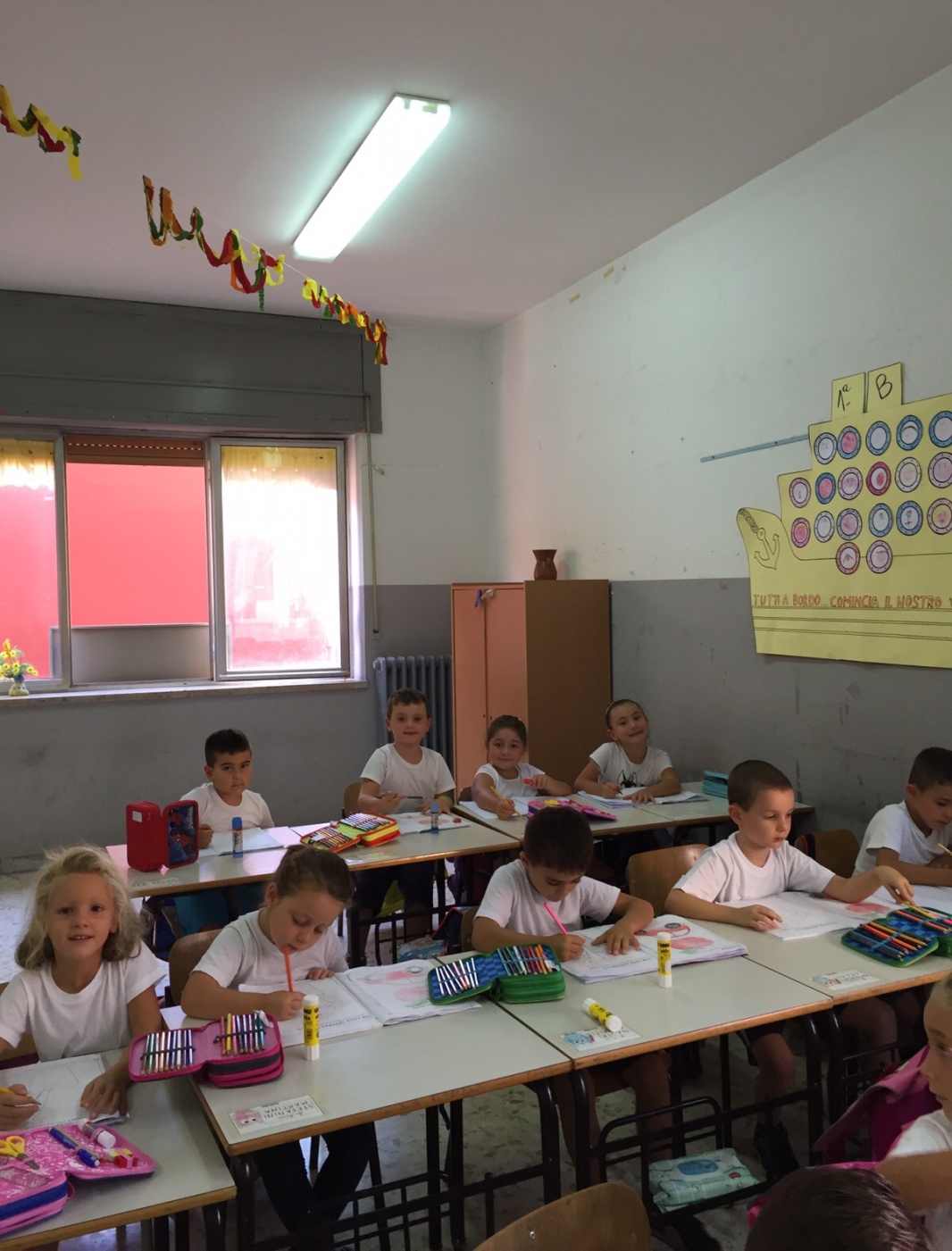 It is
fantastic
to stay
at school
Bye bye
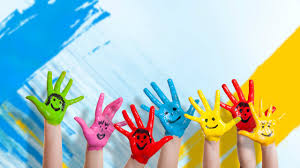